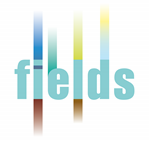 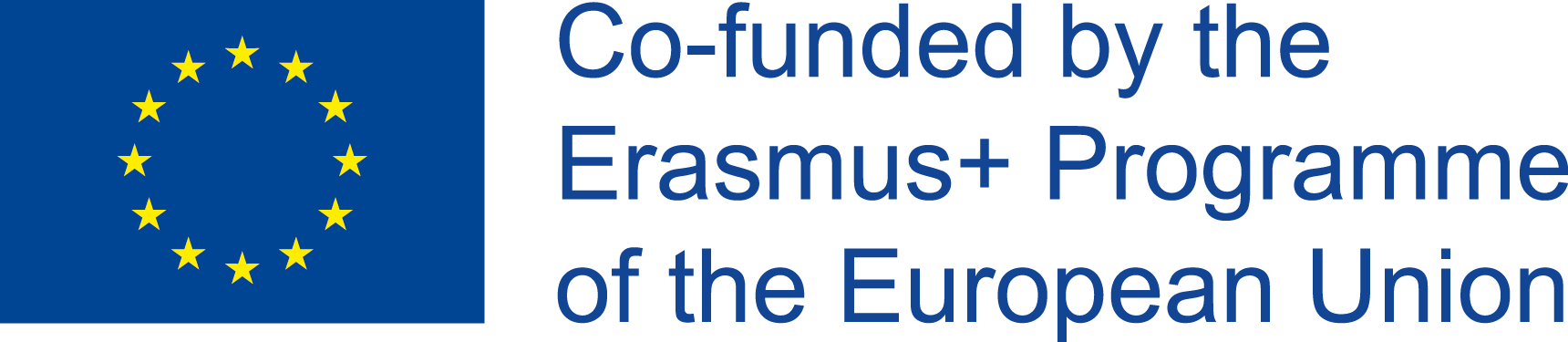 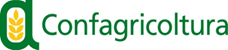 FIELDS – Blueprint 612664 – 1/1/20-31/12/23
WP2 Priority and Strategy design
Daniele Rossi, 
Delegate R&I
CONFAGRICOLTURA WP2 Leader
17th of March 2021
FIELDS 4th Project Meeting
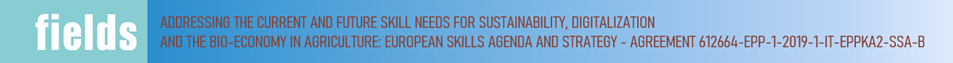 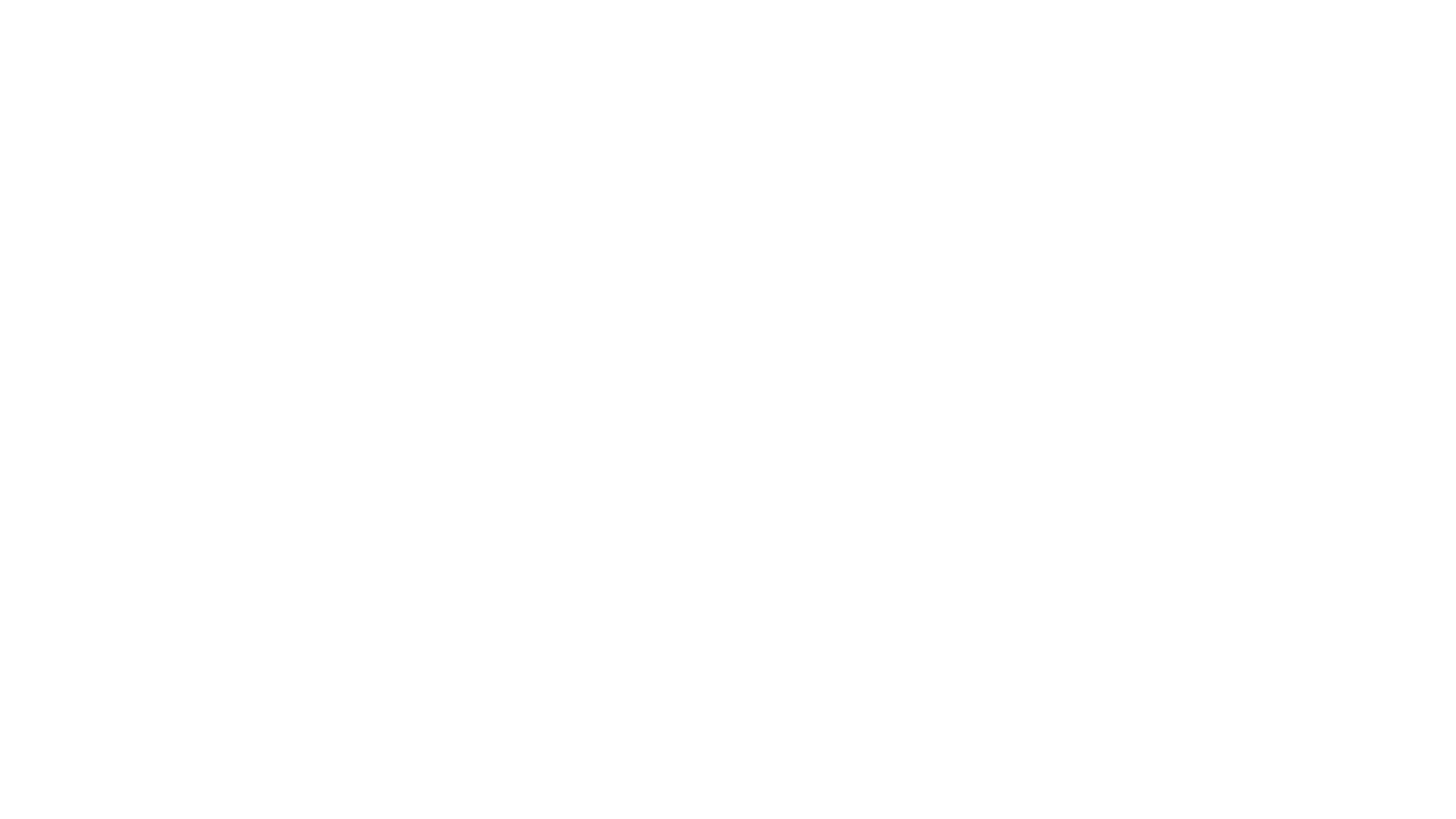 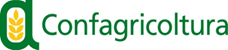 WP Start/end date: M12-M48 
Partners involved: ALL
Aim: Strategy and Implementation Plans
WP2 Info
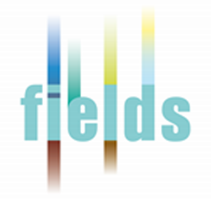 2
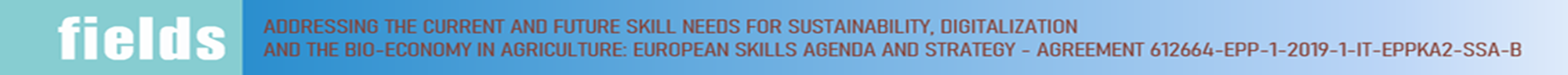 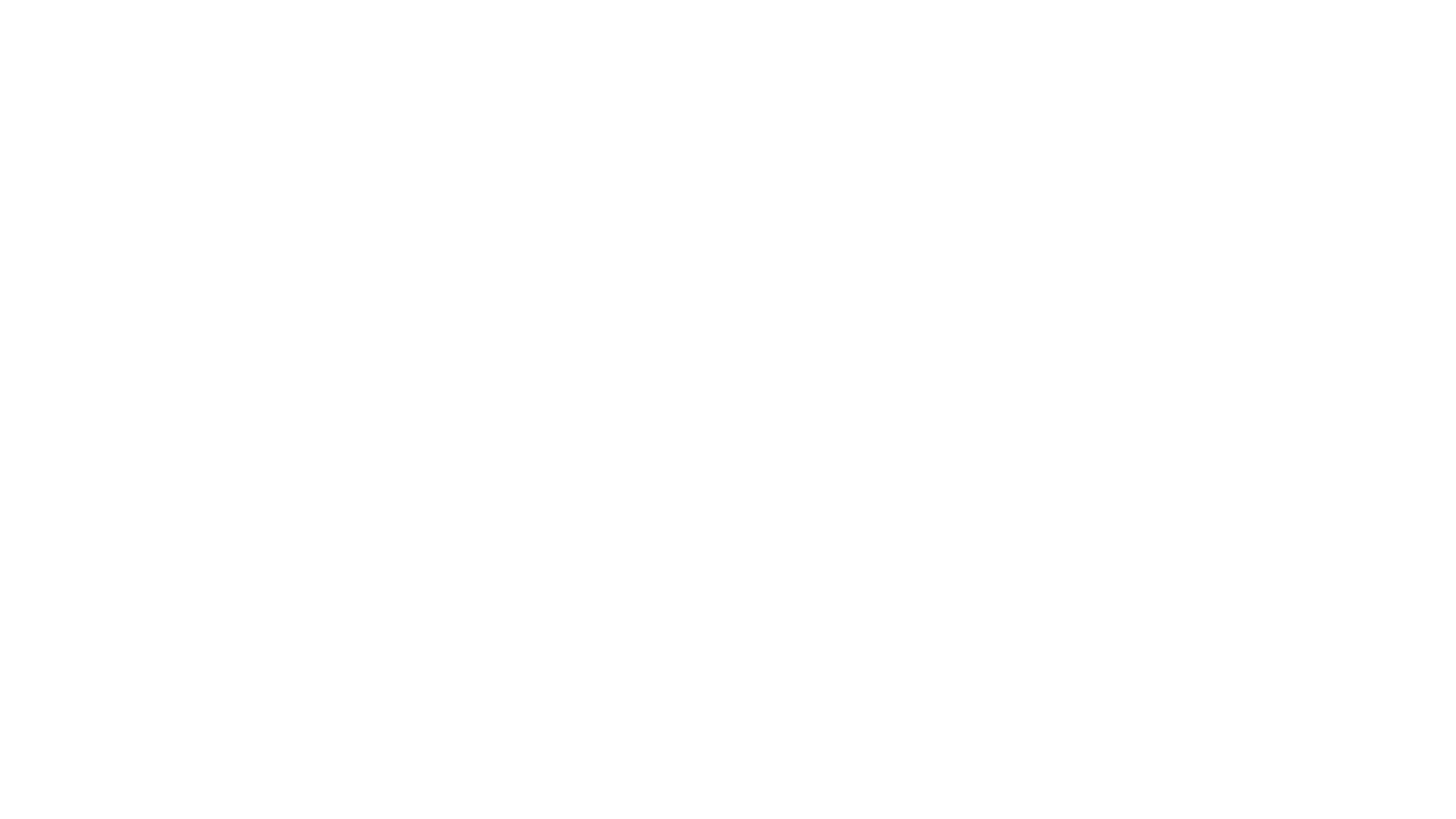 Main Objectives:
Perform an analysis of the skill gaps in innovation in agriculture and forestry, related to skill areas: 
   Sustainability, Bioeconomy, Digitalization,      Business/Entrepenuership by considering also the Soft skills
Compare and prioritize the skills in these domains
Develop general EU strategy to transfer these skills to agriculture and related sectors
Develop 7 specific national road maps (Spain, France, Italy, Austria, the Netherlands, Finland, Ireland)
Mobilise knowledge around EU with a transferability framework by matching the national road maps with EU tools (CEDEFOP, ESCO, ECVET, ECTS)
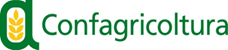 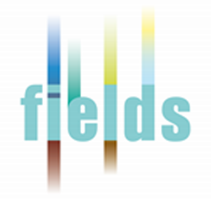 3
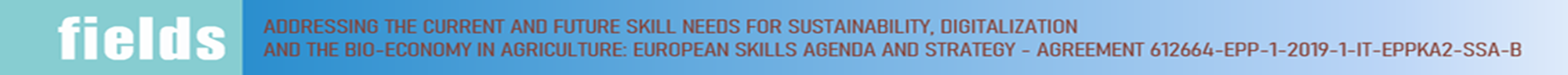 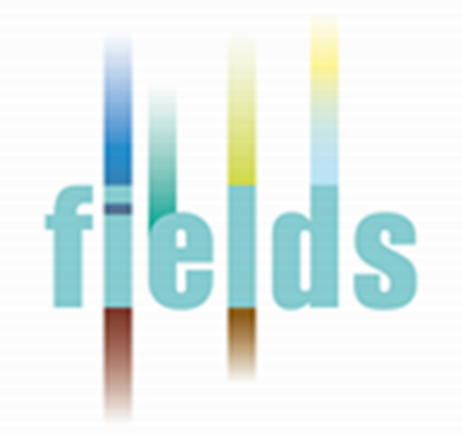 Task 2.1 - Ongoing
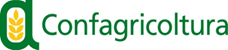 T2.1 Analysis of skill gaps and new profiles creation (M12-M15) 
 Task Leader AC3A, 
Partner UNITO, CONFAGRI, ISEKI, ICOS, AERES, AP, UHOH, CERTH, ACTIA, GAIA, CONFAGRI PT, SCOOP, GSZ, LVA, UCLM, AC3A, FIAB, FDE, FENACORE, INFOR, LLL-P, ANIA, PlanetETP, EFB, PA, FJ-BLT, AFVET, CEPI, FJ-BLT
Following the completion of WP1 activities, their respective outputs will be analysed in order
to assess the skill gaps in innovation in agriculture, related to three areas: Sustainability,
Bioeconomy and Digitalisation. Considering the development of the project, we will take into
 consideration also the Business area.	

D2.1:  List of occupational profiles. Due Date M15
Report. List of newly identified occupational profiles and their description of skills, competences, knowledge and qualifications.
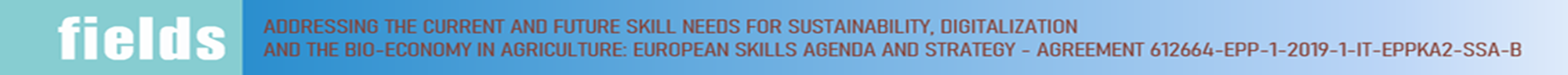 4
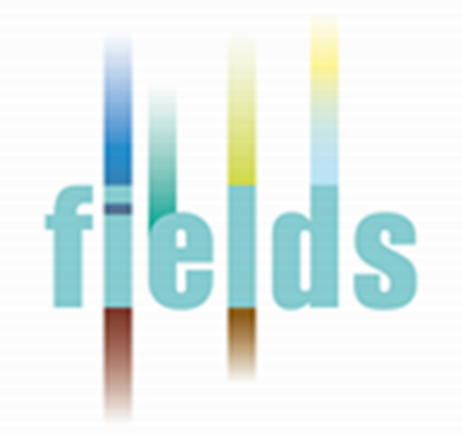 Task 2.2 - Ongoing
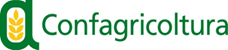 T2.2 Profiles prioritization (M14-M18)
 Task Leader CONFAGRI PT 
Partner UNITO, CONFAGRI, WUR, ISEKI, ICOS, AERES, AP, UHOH, SCOOP, GZS, UCLM, AC3A, FIAB, INFOR, ANIA, EFB, FJ-BLT, CEPI]

CONFAGRI PT will develop with the support of AERES a prioritisation system and
classification of all training needs obtained in the different scenarios of the foresight exercise
completed in T1.5 and of the occupational profiles and skills needs defined in T2.1 M15).
.T2.2 will lead to the identification of 10 new job profiles that will be first standardised for
transferability in T2.5, before being the basis for curricula design in T3.2.	

D2.2:  Prioritised occupational profiles. Due date M18
Report. 10 new occupational profiles standardised for transferability
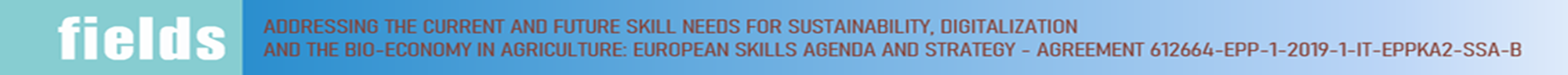 5
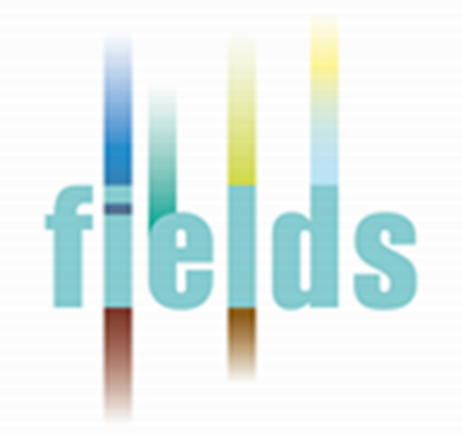 Task 2.3 - Ongoing
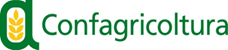 T2.3 European Strategy formulation (M12-M48)
 Task Leader WUR, 
Partner ALL
Based on the results of WP1 and the prioritisation strategy, the partners (led by WUR) will define the EU Action Plan to overcome the skill gaps related to agriculture and forestry, in the three areas of Sustainability, Digitalisation and Bioeconomy, soft skills for the implementationof these concepts in agriculture and forestry using innovative training on these skills. WUR will be responsible for the overall strategy writing and all partners, with more involvement of the farmer representative ones, will participate to the writing and validation.
After completion of the training pilots and activities of WP5, the EU strategy will be refined.	
D2.3: European strategy. Due date M21 (first confidential draft) & M45 
Report. Main outputs of the project. It will encompass the general EU sectoral skills strategy.
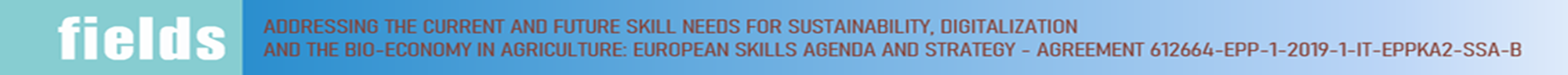 6
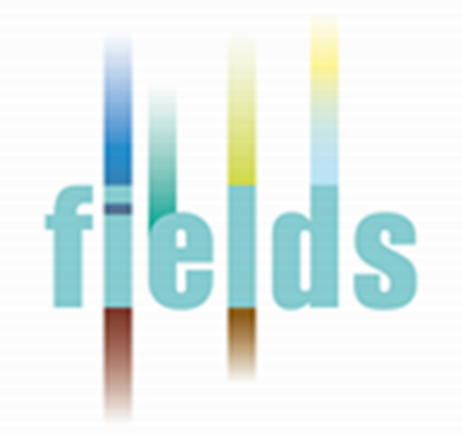 Task 2.4 (May 2021,M17)
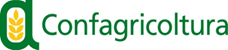 T2.4 Roadmap formulation and refining (M17-48) 
Task Leader CONFAGRI
Partner ALL
The main aim will be to adapt the EU strategy (Task 2.3) to the needs of the seven target countries and develop it into specific Action Plans. 
The seven countries are:  Austria –FJ-BLT and LVA, AP, France – AC3A and ACTIA, Finland – PA, Italy – UNITO and CONFAGRI, The Netherlands – AERES and WUR, Spain – UCLM and SCOOP, Ireland – ICOS.
The activity will start with the Action Plan which will include country needs, tasks’ description, terms of curricula, target group of the Training, awereness actions, resource map implementation, and stakeholder which can develop the skill implementation agenda. Action plan will follow the outcomes of WP4 (Implementation). 
D2.4:  National Roadmaps. Due date M27 (CONFAGRI’s first confidential draft & M45) Roadmap. It will present the Strategy possible implementation at the national level. Electronic. Public

.
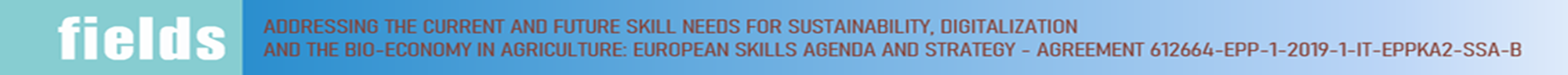 7
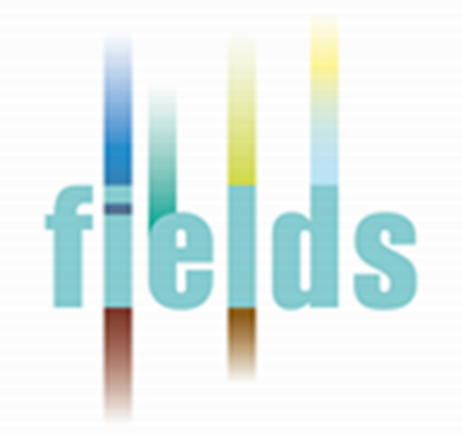 Task 2.5 (August 2021,M20)
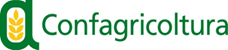 T2.5 Transferabilty framework (M20-M27)
Task Leader LLL-P
Partner INFOR, AERES, AP, UNITO, EfVET
In order to provide the transferability of the skills and knowledge depicted in the European and national strategy, it is mandatory that the skill design follow the ESCO database, for the VET training. In addition to the ESCO database, LLL-P ad EfVET (and a few of their members experts in the accreditation process), INFOR and AERES will look at the creation of an open framework to accommodate all relevant existing transferability frameworks like ECVET accreditation on the VET side,or ECTS recognition system on the universities side, along with the EQAVET quality assessment and creation of link with the ECQA platform.

D2.5: Open transferability framework. Due date M27
Report. Country guidelines and references to allow transferability of curricula within Europe. Electronic. Restricted to E+ participants
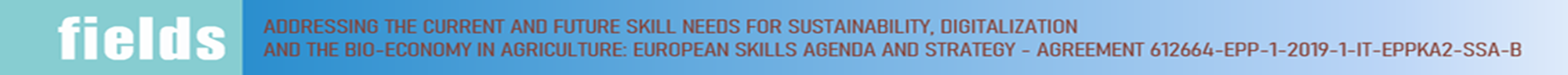 8
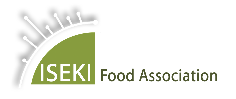 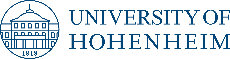 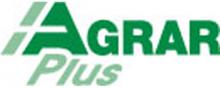 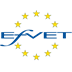 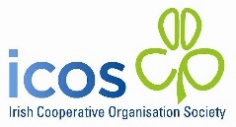 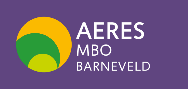 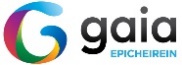 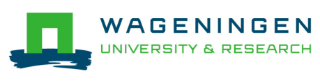 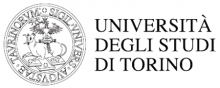 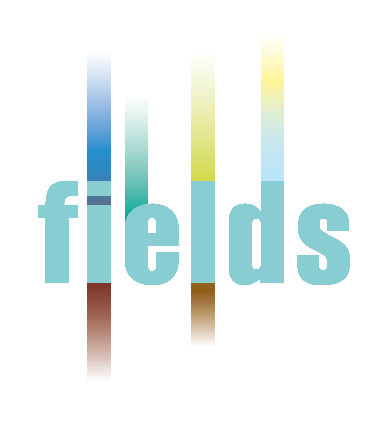 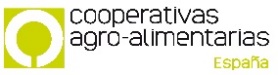 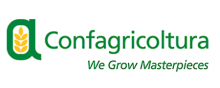 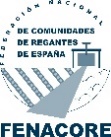 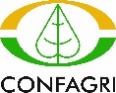 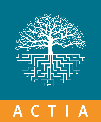 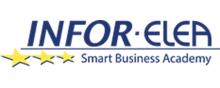 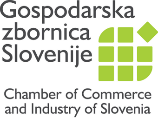 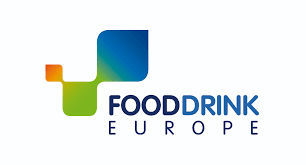 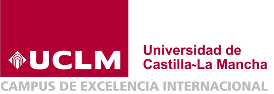 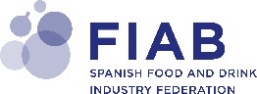 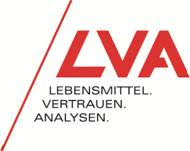 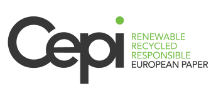 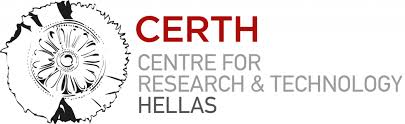 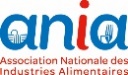 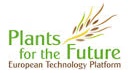 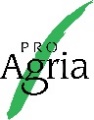 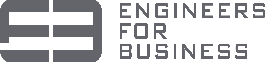 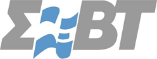 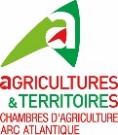 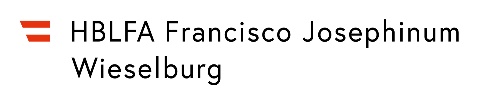 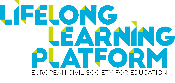 Thank you for your attention!
Daniel Rossi, CONFAGRI: d.rossi@confagricoltura.it
Camilla Tomao, CONFAGRI: tomao@enapra.it
9